When does deliberate listening apply?
Deliberate Listening applies fully to the attorney-client relationship, so everything you’ll learn applies fully to this class. 
But as you’ve likely discerned throughout your lives, deliberate listening transcends the attorney-client relationship to all relationships.
But just because you know this intellectually doesn’t mean you are in fact deliberately listening.
Copyright © 2021 Carolina Academic Press, LLC. All rights reserved.
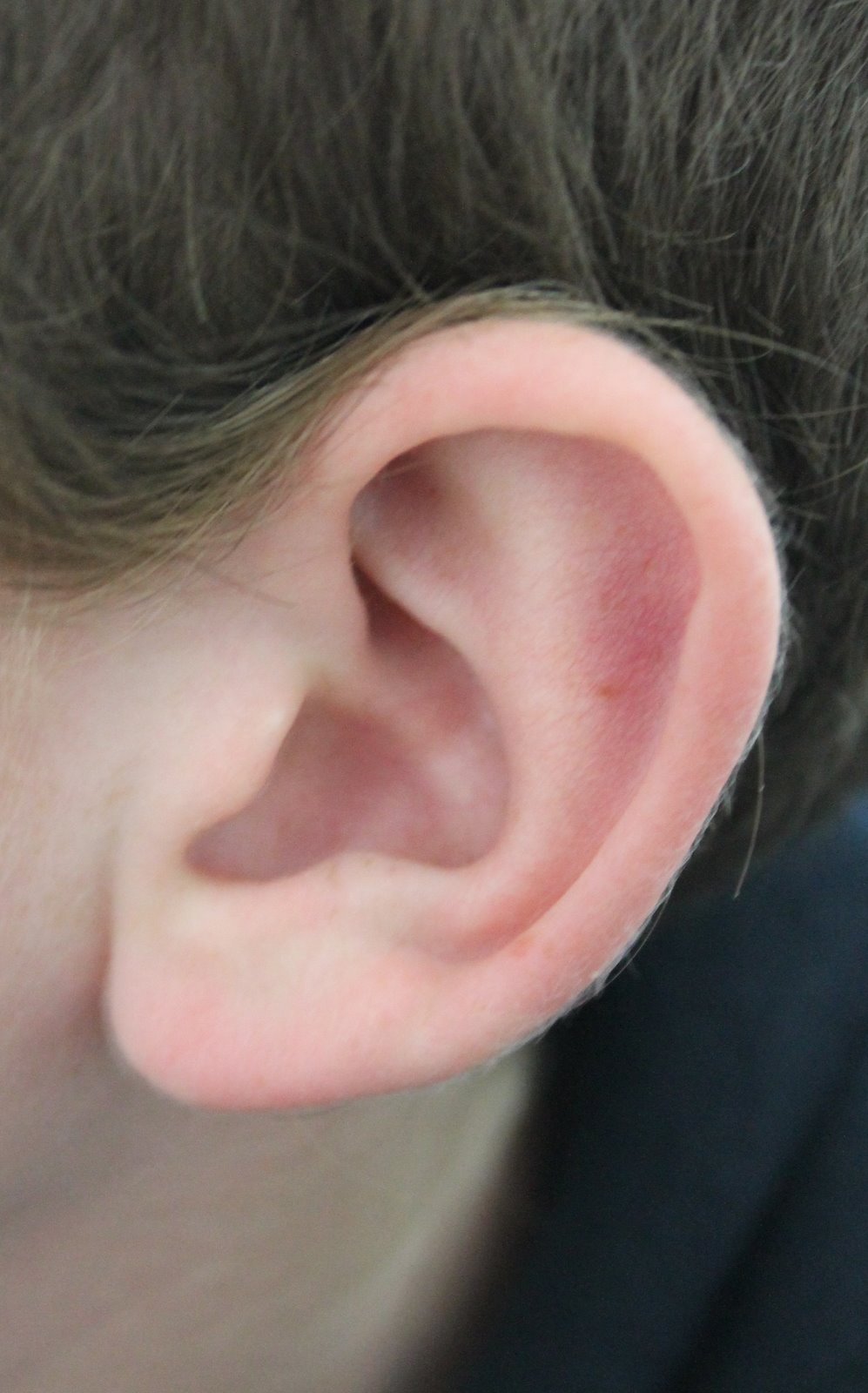 What is listening?
If you ask a group of people to give a one-word description of listening, most people would say hearing.
Copyright © 2021 Carolina Academic Press, LLC. All rights reserved.
Definition of Listening
Copyright © 2021 Carolina Academic Press, LLC. All rights reserved.
Hearing vs. Listening
Copyright © 2021 Carolina Academic Press, LLC. All rights reserved.
Listening is a conscious activity based on three basic skills:
1. Attitude: Maintain a constructive attitude—if you despise your job and/or clients, this won’t happen
2. Attention: Strive to pay attention—focus 
3. Adjustment: Cultivate a capacity for adjustment
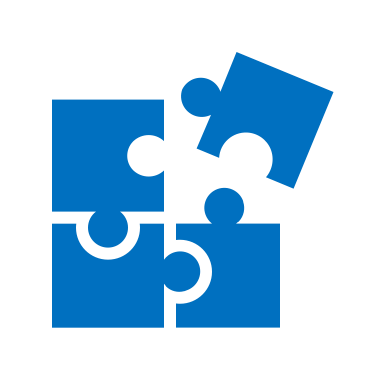 Copyright © 2021 Carolina Academic Press, LLC. All rights reserved.
Empathy
What it is:
Reflection of content and  feeling at a deeper level 

Purpose: 
To try and get an understanding of what may be deeper feelings. You must discern these to better identify a client’s legal and non-legal objectives.
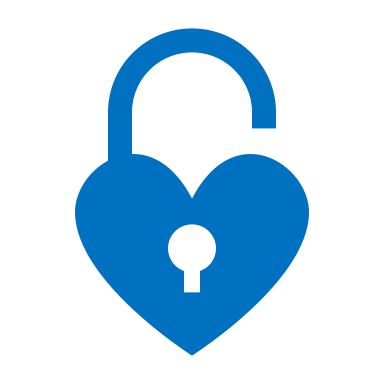 Copyright © 2021 Carolina Academic Press, LLC. All rights reserved.
Empathizing
Copyright © 2021 Carolina Academic Press, LLC. All rights reserved.
It is easy to know when you are being empathic because:
Copyright © 2021 Carolina Academic Press, LLC. All rights reserved.
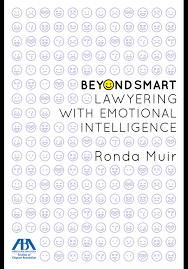 Listening is needed everywhere…
Listening skills form the basis of:
Continued learning
Teamwork skills
Management skills
Negotiation skills
Emotional intelligence
Copyright © 2021 Carolina Academic Press, LLC. All rights reserved.
The full set of 100 PowerPoint slides is available upon adoption. If you are a professor using this book for a course, please contact Rachael Meier at remeier@cap-press.com to request your slides.
Copyright © 2021 Carolina Academic Press, LLC. All rights reserved.